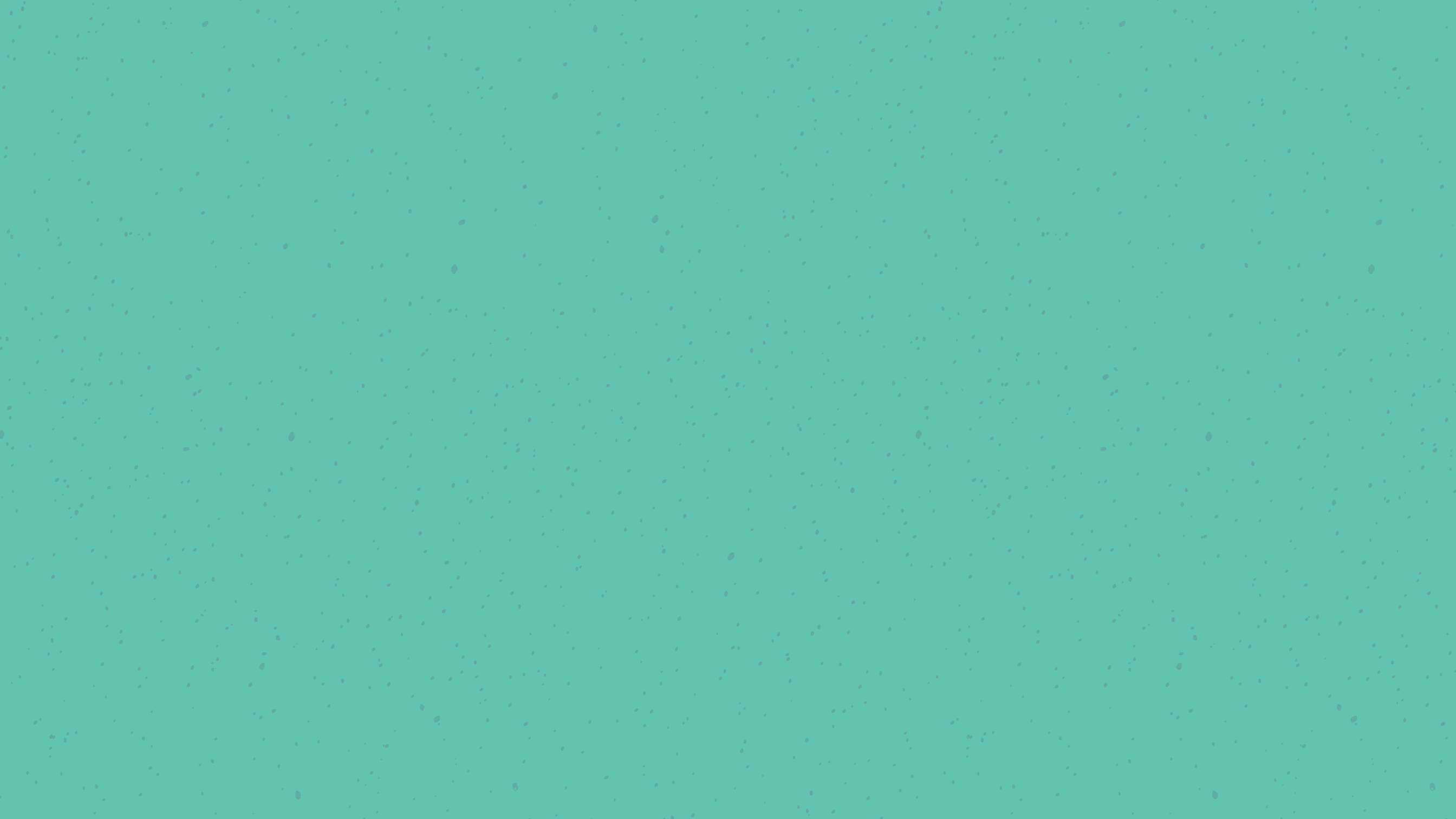 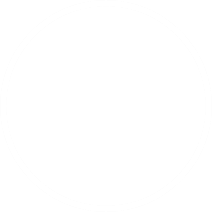 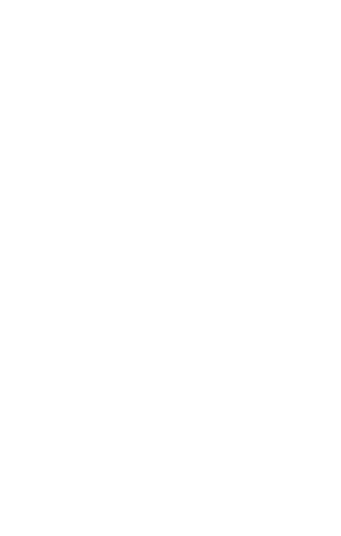 01
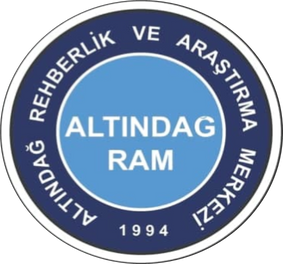 Psikososyal Güçlendirici Destek Programı
İntihar
ALTINDAĞ RAM
ARALIK, 2021
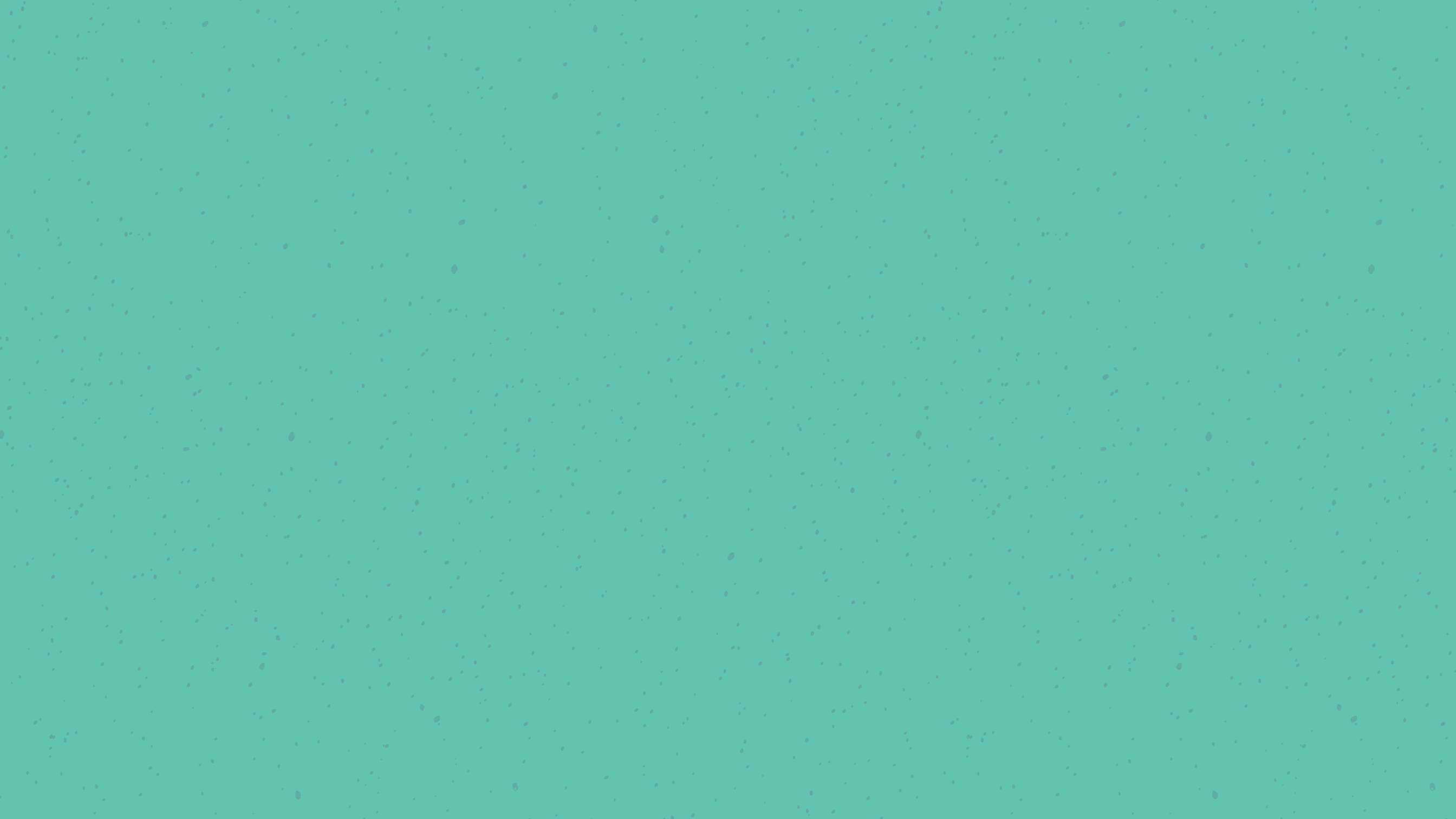 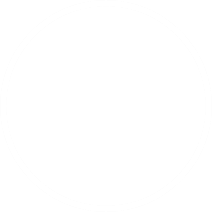 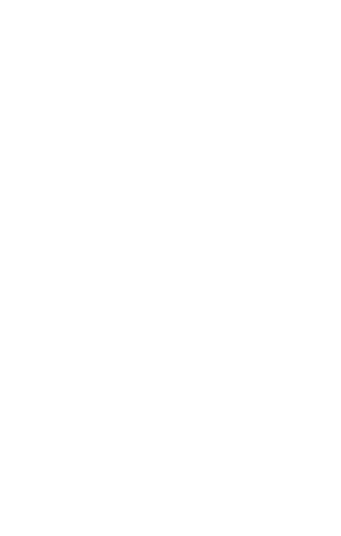 02
Bir kimse yaşamaya karar verirken bir diğerinin ölmeye karar vermesini sağlayan şey nedir?
Bireyler yaşamlarına anlam veremedikleri zaman yani boşluk hissine düştükleri zaman bu boşluk hissinden kendilerini kurtarabilmek için umut aramaya başlarlar. Belirgin umut da ufukta gözükmeyince yaşamlarına anlam veremezler, bu nedenle de intihar teşebbüsünde bulunabilirler. Özellikle yaşamlarına anlam veren bireyler hayatta karşılarına çıkan zorluklara göğüs gerebilir, yaşamın anlamı için acı çekebilir, bir şeyler gerçekleştirmeye çalışabilir. Çünkü bireyler için yaşam anlamlı hale geldiği zaman mutluluk ve umut gibi pozitif duygular oluşabilir. Kısacası anlam ihtiyacı bireyleri harekete geçirir, bireylerin boşluk hissine kapılma ihtimalleri azalabilir.
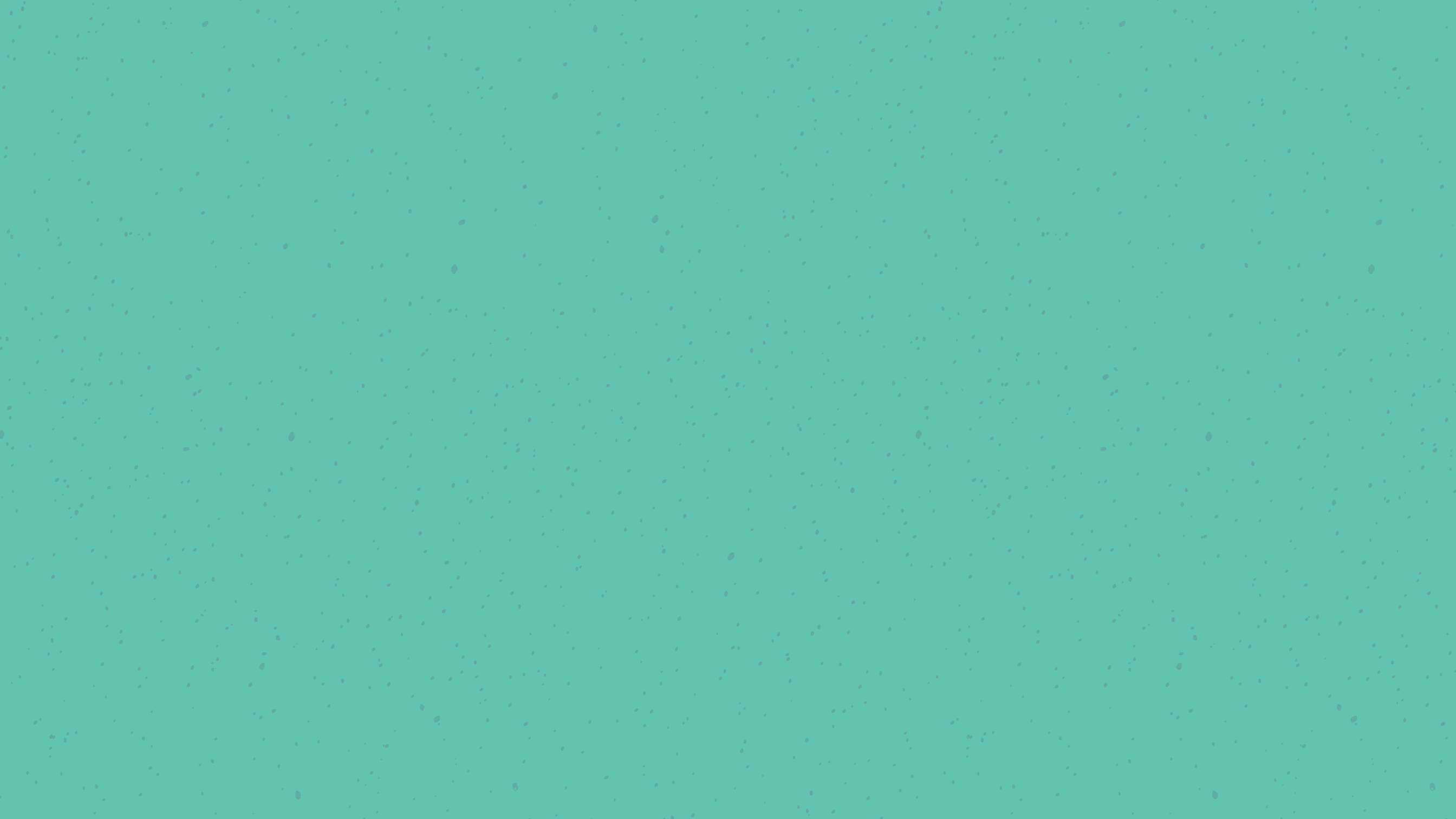 Tamamlanmış İntihar
Halk Sağlığı Sorunu
Küresel Veriler
Türkiye Verileri
Yaş
Cinsiyet
Eğitim Durumu
Sosyo Ekonomik Düzey
İntihar Teşebbüsü
İntihara Götüren Neden?
İntihar
Yine dünya genelindeki intihar vakalarının %78’inin orta ve düşük düzeylerde geliri olan ülkelerde meydana geldiği bildirilmiştir
Ülkemizdeki intihar ile ilişkili istatistikler incelendiğinde 2014 yılında ölümle sonuçlanan intihar vaka sayısının 3169 olduğu 2015 yılında bu oranın %1,3 artarak 3211 kişi olduğu ifade edilmiştir. İntihar edenlerin %72,7’sinin erkek %27,3’ünün ise kadın olduğu görülmektedir.
İntihar genellikle bireyin kendi yaşamına son vermesi olarak algılanmakta ve intiharın yalnızca sonucu ile ilgilenilmektedir ve bu durum da intihara götüren nedenlerin görmezden gelinmesine yol açmaktadır.
İntihar vakaları yaş gruplarına göre incelendiğinde 2015 yılında gerçekleşen intihar vakalarının %34,3’ünün 15-29 yaş aralığındakiler olduğu görülmektedir. İntihar eden kadınların %18’i ise 15-19 yaş grubunda erkeklerin ise %12,8’i 20-24 yaş aralığında yer almaktadır. Toplamda intihar eden erkeklerin %33,3’ünün kadınların ise %46’sının 30 yaşından daha küçük olduğu bildirilmiştir
Genel olarak akla kendini öldürme amacıyla girişimde bulunulması ve sonucunda kişinin yaşamına son vermesi gelmektedir.
Sonucu ölüm olan, kişinin kendi canına kıydığı durumlardır.
Bireyin yaşamına son vermek adına yaptığı girişimler, intihar düşüncesi ise bireyin kendini öldürmesi konusunda düşüncelerinin olması, bu konuda yöntemler üzerinde düşünmesi.
İntihar sadece bir ülkeyi ya da bir toplumu değil bütün dünyayı ve her toplumu ilgilendiren bir halk sağlığı sorunudur.
Dünya Sağlık Örgütünün 2018 yılı Ocak ayında güncellenen verileri incelendiğinde her yıl yaklaşık olarak 800.000 kişinin intihardan dolayı yaşamını yitirdiği belirtilmektedir.
2015 yılı verisine göre 405 bin 202 iken bu sayı %4,2 artarak 2016 yılında 422 bin 135 kişi olmuştur ve ölenlerin %54,8’ini erkekler, %45,2’sini kadınlar oluşturmuştur.
Eğitim durumu açısından değerlendirildiğinde 2015 yılında intihar eden bireylerin %23,7’sinin ilkokul, %21,4’ünün ilköğretim, %20,9’unun lise veya dengi bir okuldan %11,7’sinin ise yükseköğretim mezunu olduğu görülmektedir
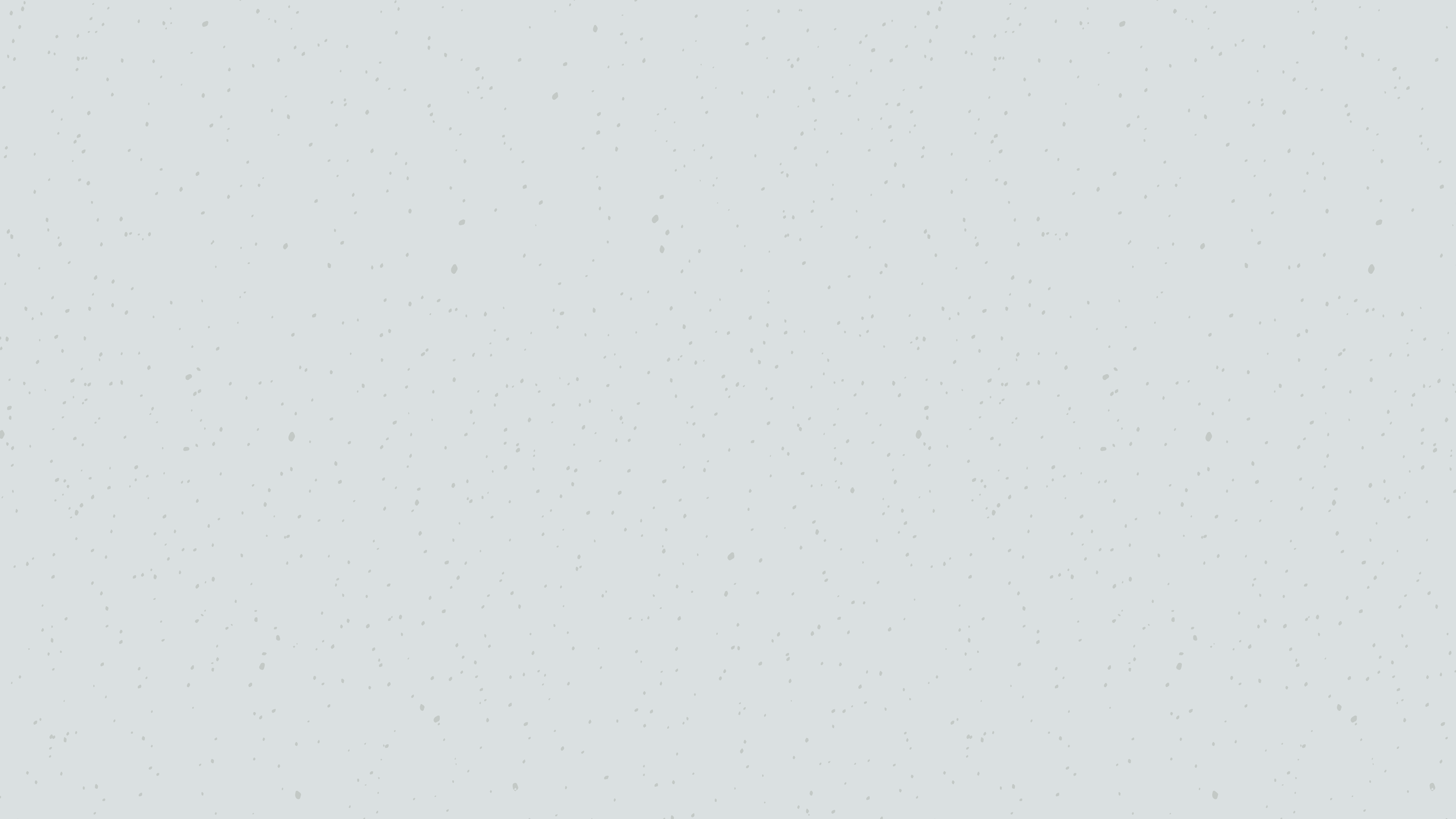 Psikiyatrik Bozukluk
Depresyon
Öncelikle intihara tek bir faktör değil birçok faktörün bir araya gelmesinin bir sonucu olarak bakılabileceği ifade edilebilir. Psikiyatrik bir bozukluğun varlığı intihar için ciddi bir risk oluşturmaktadır.
Depresyon intihar riskinin en fazla olduğu ruhsal bozukluktur. İntihar teşebbüsünde bulunan 60 ABD’li öğrenci ile yürütülen bir araştırmada intihar teşebbüsünde bulunan katılımcıların %85’inin yaşamların anlamsız gözükmesini intihar gerekçesi olarak sundukları rapor edilmiştir
İNTİHARA GÖTÜREN NEDEN?
Gençlerin İntihara Eğilimli Davranışı
UMUTSUZLUK
Umutsuzluk düzeyi yüksek olan bir bireyin karamsarlık şemasının tetiklenebileceği ve bireyin “Ben değersizim, hiçbir işe yaramıyorum, ne istesem zaten olmuyor, yaşamda hiçbir şey istediğim gibi gitmeyecek, her şey daha da kötü olacak.” gibi olumsuz düşüncelerinin intihar risklerini arttırabileceğinden bahsedilebilir.
Ergenlerin, ruh sağlığı sorunlarının intihar ile ilişkisinin incelendiği bir araştırmada ergenlerin ruh sağlıklarına ilişkin ciddi problemler olabileceği ve söz konusu bu psikolojik problemlerin intihar ile ilişkili düşüncelerle ve intihara teşebbüs etme ile ilişkili olabileceği ifade edilmiştir.
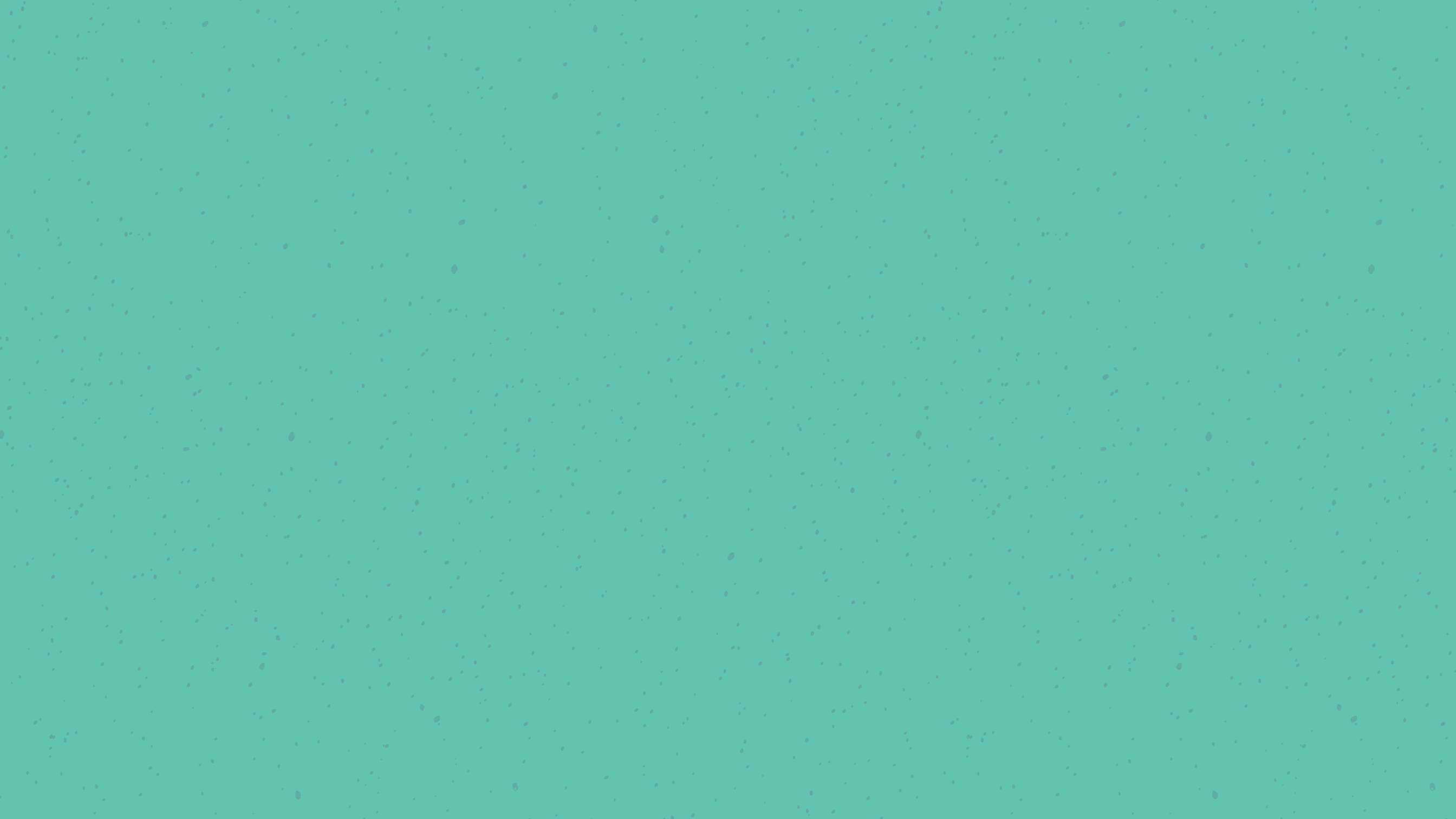 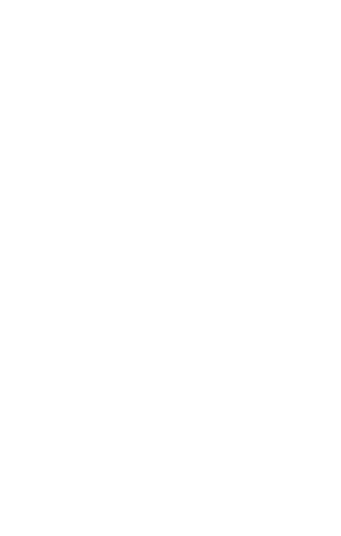 İntihar İle İlişkili Mitler
Topluma bakıldığında intihara ilişkin olarak aslında gerçeği yansıtmayan birtakım mitlerin var olduğu görülmektedir.
İntihar eden birisi ölmeye kararlıdır.
Birisi intihara meyilliyse daima intihara eğilimli olur.
Yalnızca ruhsal bozukluğu olan insanlar intihara eğilimlidir.
İntihar ile ilgili konuşmak iyi bir fikir değildir ve kişiyi intihara cesaretlendirebilir
Çoğu intihar işaret vermeksizin aniden meydana gelir.
İntihar hakkında konuşan bireyler, diğer bireyleri kendi çıkarları doğrultusunda etkilemek için bunu yaparlar.
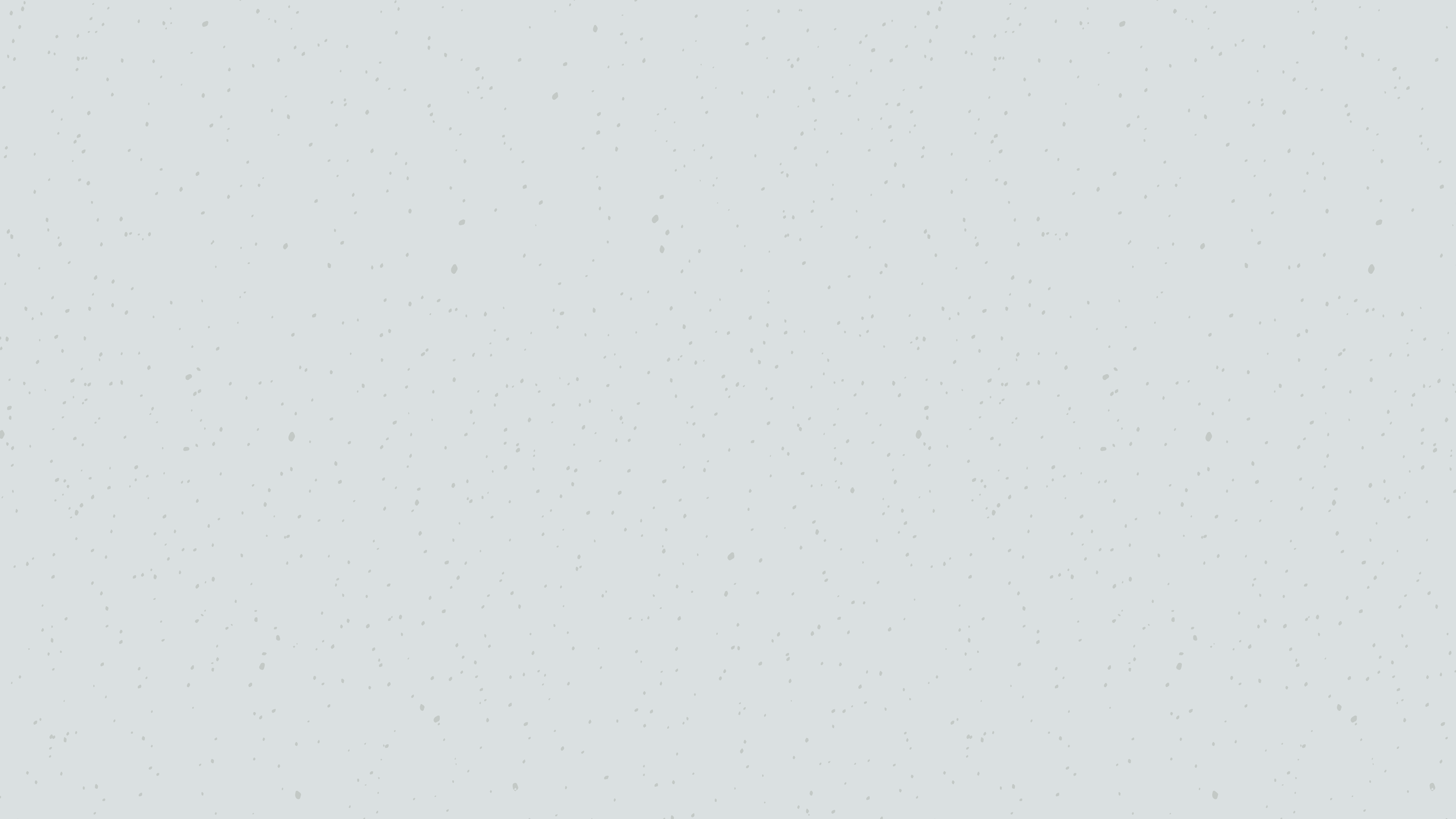 İntiharla ilgili konuşan insanların çoğu yardım ya da destek arayışı içerisinde olabilir. İntihardan şikâyet eden insanların önemli bir bölümü anksiyete, depresyon deneyimliyor olabilir, umutsuzluk hissederek intihardan başka bir seçeneği olmadığını düşünebilir. Bu nedenle bireylerin intihar hakkında konuşmasını bir yardım çağrısı olarak kabul etmek gerekir.
İntiharla ilişkili yapılan etiketlemeler göz önüne alındığında intihar düşüncesi olan çoğu insan bu durumu kimle konuşacağını bilmemektedir. İntiharla ilgili konuşmak intiharı teşvik etmek yerine başka bir seçeneği yeniden düşünmek ya da kararını yeniden değerlendirmek için kişiye zaman verebilir ve bu şekilde intihar önlenebilir.
İntiharların çoğunda sözel veya davranışsal bir takım uyarı işaretleri verilmektedir. Herhangi bir işaret ya da uyarı vermeksizin gerçekleşen bazı intiharlar da vardır. Ancak burada önemli olan onlar için bu uyarı işaretlerinin ne olduğunu anlamak ve bunlara dikkat etmektir. Ayrıca intihar düşüncesinde olan birey intihar hakkında konuşur. Kıymetli eşyalarını dağıtabilir. İntihar hakkında açık ve örtük bir sürü mesaj verebilir.
İntihar davranışı derin bir mutsuzluğa işaret eder ancak illa ruhsal bozukluk olması gerekli değildir. Ruhsal bozukluğu olan herkes intihar davranışında bulunmaz ve intihar eden herkesin de bir ruhsal bozukluğu olmayabilir. İntiharlar bazen psikiyatrik hastalık olmadan psiko-sosyal birçok etmene bağlı olarak ortaya çıkabilir.
Bu durumun aksine intihar eden insanlar genellikle yaşam ve ölümle ilgili olarak ikircikli duygulara sahiptirler. Zamanında verilen duygusal destek intiharı engelleyebilir. Ayrıca intihar bir sürecin sonucudur. Bu süreçler ortaya çıkmazsa intihar davranışı görülmeyebilir
Yüksek intihar riski genellikle kısa dönemli ve özel durumlarla ilgilidir. İntiharla ilişkili düşüncelerin geri gelebilmesine rağmen bu düşünceler kalıcı değildir ve önceden intihar düşüncesine ve teşebbüsüne sahip kişiler uzun bir hayat yaşayabilirler.
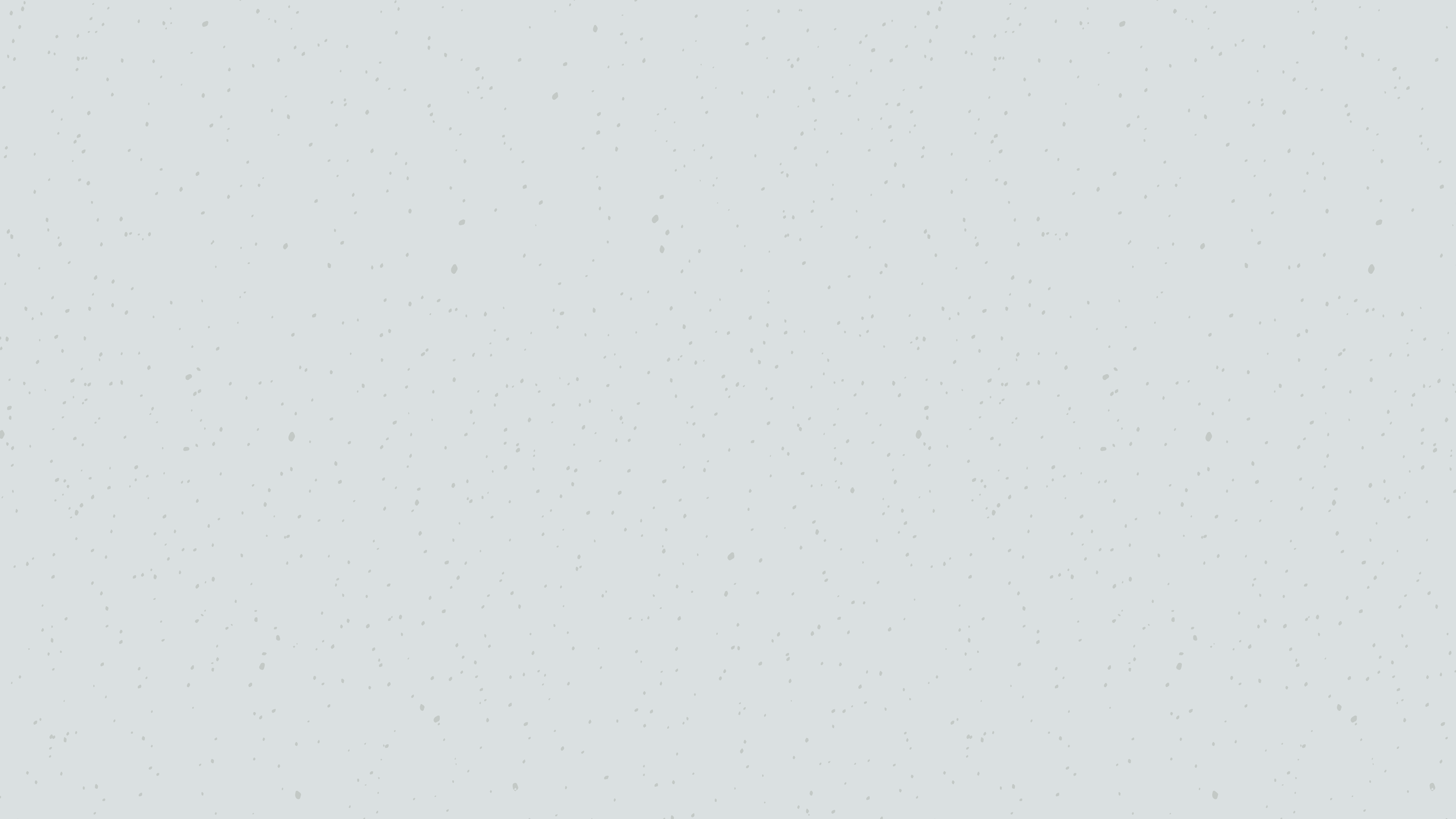 Öldürücü olmayan basit intihar girişimleri dikkate alınmamalıdır.
Sadece psikolojik olarak zayıf insanlar intihar eder.
İntihar davranışı zayıf ve güçsüzlük olarak nitelendirilemez. Bu birçok insanda farklı etkenlere bağlı olarak değişen biyolojik değişimlere bağlı olarak ortaya çıkabilir.
Her türlü girişim yardım çağrısıdır. Ciddiye alınmalıdır.
İntihar edenin cenaze namazı kılınmaz
İntihar genellikle psikolojik nedenlere bağlı oluşan bir davranıştır. Bu nedenle diğer ölümler gibi dinî ve toplumsal görevler yerine getirilmelidir.
Genç insanlar önlerinde uzun bir hayatın olduğundan intiharı düşünmez.
İntihar riski taşıyan bireylerin gerçekçi olmayan olumlu ruh hâlleri (Artık kendimi iyi hissediyorum.) intihar riskinin azaldığını gösterir.
Yapılan istatistikler intiharın 15-24 yaş arasında üçüncü büyük ölüm nedeni olduğu, 10 yaş altında bile intiharların olduğunu göstermektedir.
İntihar davranışının gerçekleşmesine karar vermek bireyde acılarının sonlanacağını düşündüğü için bireyin geçici iyi hissetmesine yol açabilir.
OKULDA İNTİHARA DURUMUNDA UYGULANACAK KRİZE MÜDAHALE ÖRNEK PLANI
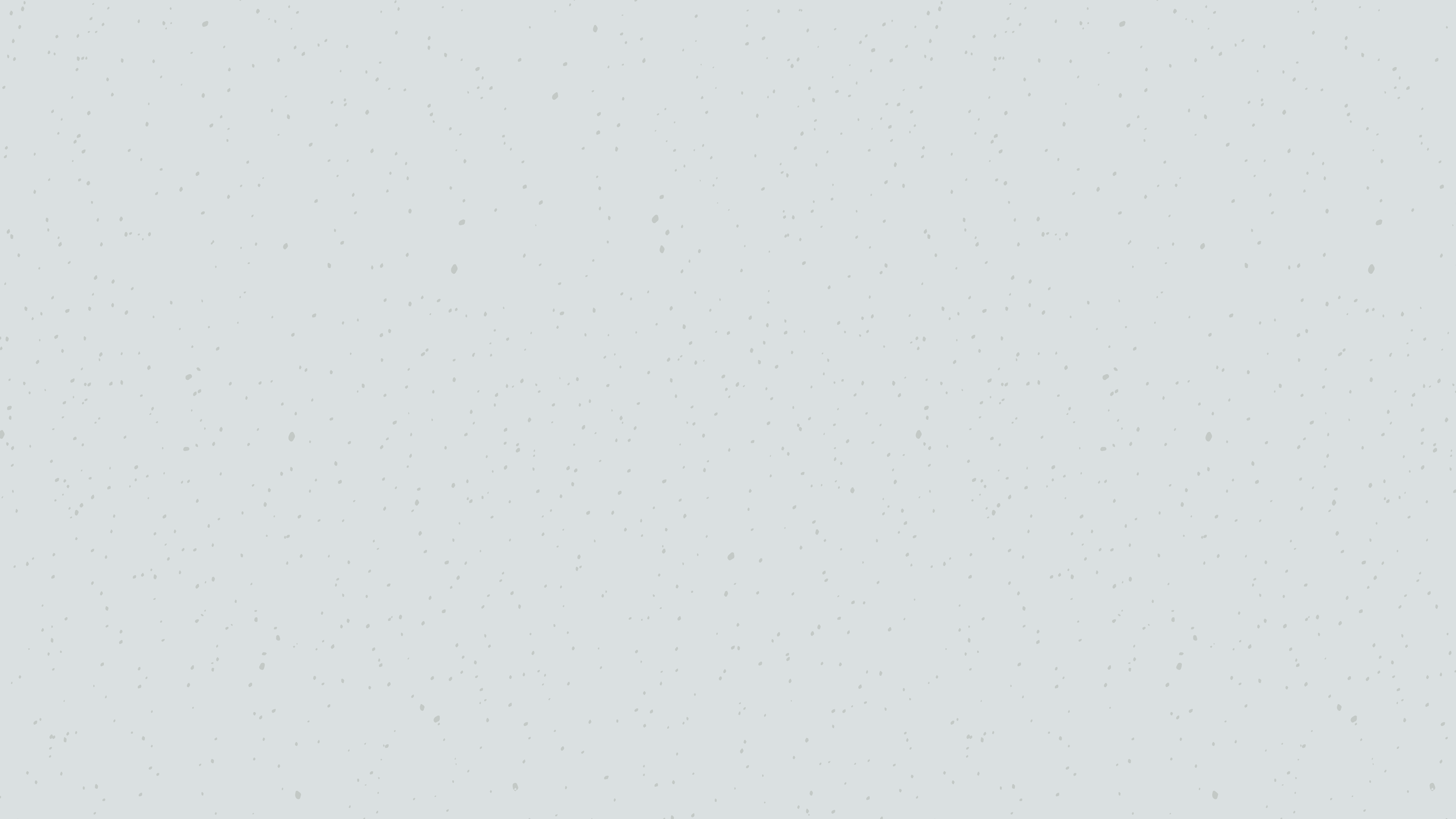 OKULDA İNTİHARA MÜDAHALE
2 ) Öğrenci / Öğretmen / Diğer personelin olay ile ilgili güvenliğini sağlayıcı tedbirler alınmalıdır. Ayrıca bu kişilerin medyadan korunması sağlanmalıdır.  Olay okulda gerçekleşmişse olay yeri hızlıca güvenlik çemberine alınmalıdır.         ( böylece olaya bağlı yeni krizlerin oluşması ve olaydan etkilenen kişi sayısının artmasının önüne geçilmiş olur )  Acil müdahale için ilgili kişi ve kurumlarla ( Ambulans, İtfaiye ,Veli v.b ) ivedi bir şekilde bağlantı kurularak iş birliği sağlanmalıdır.
İntihar dünya çapında çocuk ve ergen ölümlerinin en önemli nedenlerinden biridir. Bu yüzden çocuk ve ergenler arasında intiharı önlemek yüksek önceliğe sahiptir. Ergenlerin ve çocukların okula devam ettiği gerçeği göz önüne alınırsa, okul uygun önleme eylemleri geliştirmek için ideal yer olarak karşımıza çıkmaktadır. ( Dünya Sağlık Örgütü ).
1 )Öncelikle okulun krize müdahale ekibi toplanmalı krizle ilgili müdahale programı oluşturulmalıdır.  ( BAKINIZ : PSİKOSOSYAL KORUMA, ÖNLEME VE KRİZE MÜDAHALE HİZMETLERİ)   il/ilçe milli eğitim müdürlüğü krizden haberdar edilmeli ve iş birliği yapılarak olay ile ilgili çalışmalara başlanmalıdır.
3) Olaya ilişkin tüm detaylar öğrenilip bilgi kirliliğini önlemek için ‘ ortak dil ‘ geliştirilmeli ve paydaşlara bilgilendirme yapılmalıdır. Öğrencilere intihar hakkında öğretmenler aracılığıyla genel duyurulardan ve geniş toplantılardan uzak küçük gruplar halinde bilgilendirmeler yapılmalıdır. Öğrencileri doğrudan bilgilendirmek intiharda çok önemlidir. Haber tüm öğrencilere mümkünse aynı zamanda verilmelidir. (  Ayrıca olay sonrası Öğrencilere doğru, yaşa ve gelişim düzeyine uygun bilgi verilmeli ve açık olunmalıdır. Olay hakkında doğru bilgi verilirken ölen kişi ve ailesinin özel yaşantısını korumaya özen gösterilmelidir
5 ) İntihar sonrası ilk müdahalelerin devamında yapılacak çalışmalar planlanmalıdır. (Bireysel Görüşme, Psikolojik Bilgilendirme ve Anlamlandırma, Psikoeğitim, Sınıf Temelli Müdahale, Grupla Danışma, Sağlık Kişi/Kurumlarına Sevk, Grup/Sınıf Etkinlikleri, Ev/Hastane Ziyareti ve diğer)
4 ) Kim yada kimlerin olaydan etkilendiği ve risk gruplarının kimlerden oluşacağı tespit edilmelidir.
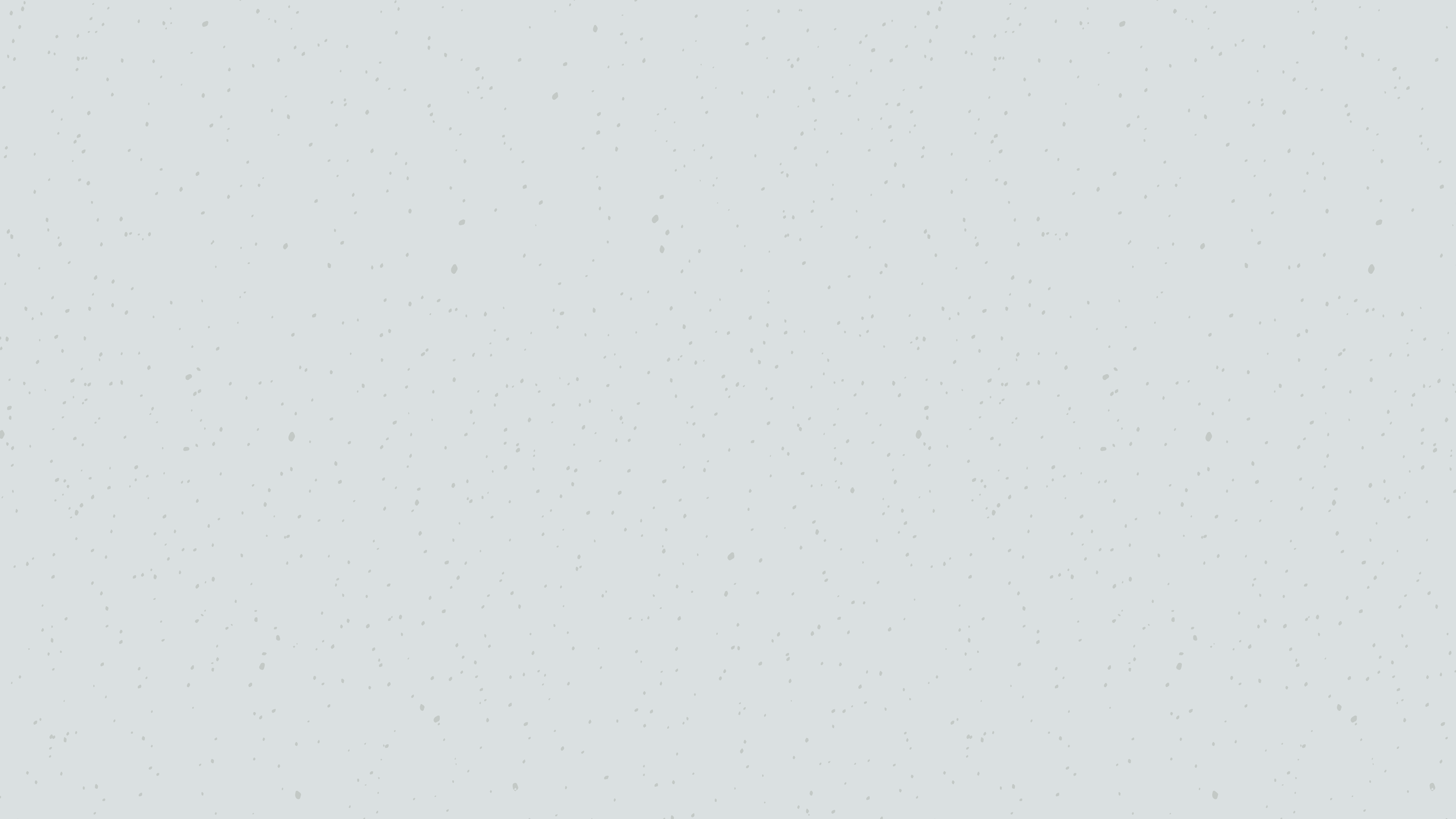 6 ) Olay günü ve takip eden birkaç gün boyunca okul günlük olağan program doğrultusunda açık tutulmalıdır. Olay günü ve takip eden birkaç gün boyunca okul idaresi öğrenci/öğretmen/velilere yardım etmeye hazır olmalıdır. Sınav yarışma etkinlik ve buna benzeri aktiviteler kısa süreli olarak ertelenmelidir. Aksi halde öğrenciler acılarının yok sayıldığını düşünerek okula karşı öfke geliştirebilirler. Sürenin uzaması da normalleşmeyi geciktireceğinden önerilmemektedir.
7 ) İntihar sonrası ölüm durumunda ( Tamamlanmış intihar ) taziyelerin sunulması , cenaze törenin detaylarının öğrenilmesi , okulun yapabilecekleri ve diğer öğrencilere hangi bilgilerin verileceğini sormak üzere aile ile iletişime geçilmelidir.
8) Özelikle ergenlik döneminde gençlerin akranların davranış ve özellikleriyle daha kolay özdeşim kurmaya yatkın olmaları nedeniyle  cenaze ve anma törenlerinde intiharın bulaşma özelliği( ölen öğrencinin davranışının kahramanca, model alınacak bir davranış gibi algılanarak diğer öğrencileri etkilemesi ) dikkate alınarak düzenleme yapılmalıdır.  Öğrencilerin cenaze yada anma törenine katılma isteği durumunda ölen öğrencinin ailesiyle konuşularak bu konudaki görüşleri alınmalı törene ebeveynler de davet edilebilir.
9) Öğrenciye dair okulda kişisel eşyalar var ise öğrenciler sınıfta değilken toplanmalı ve kriz ekibinden biri tarafından aileye teslim edilmelidir.